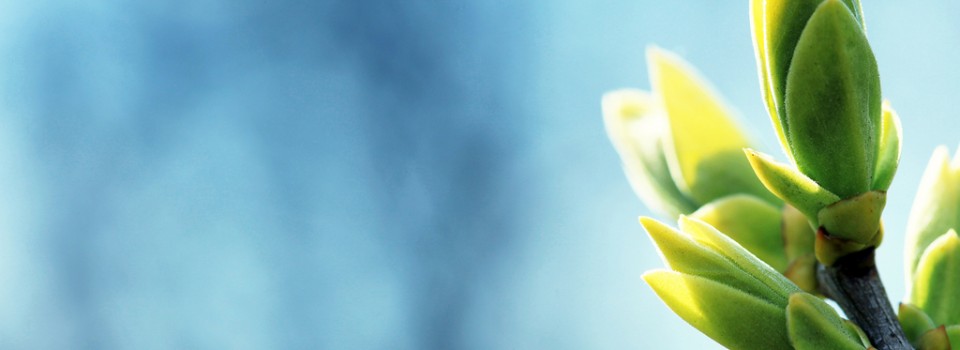 OMICS Group
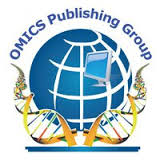 OMICS Group International through its Open Access Initiative is committed to make genuine and reliable contributions to the scientific community. OMICS Group hosts over 400 leading-edge peer reviewed Open Access Journals and organizes over 300 International Conferences annually all over the world. OMICS Publishing Group journals have over 3 million readers and the fame and success of the same can be attributed to the strong editorial board which contains over 30000 eminent personalities that ensure a rapid, quality and quick review process. OMICS Group signed an agreement with more than 1000 International Societies to make healthcare information Open Access.
Contact us at: contact.omics@omicsonline.org
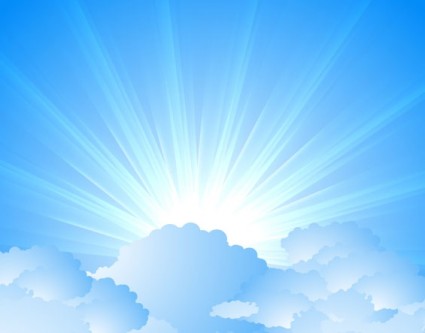 OMICS Journals are welcoming Submissions
OMICS Group welcomes submissions that are original and technically so as to serve both the developing world and developed countries in the best possible way.
OMICS Journals  are poised in excellence by publishing high quality research. OMICS Group follows an Editorial Manager® System peer review process and boasts of a strong and active editorial board.
Editors and reviewers are experts in their field and provide anonymous, unbiased and detailed reviews of all submissions.
The journal gives the options of multiple language translations for all the articles and all archived articles are available in HTML, XML, PDF and audio formats. Also, all the published articles are archived in repositories and indexing services like DOAJ, CAS, Google Scholar, Scientific Commons, Index Copernicus, EBSCO, HINARI and GALE.
For more details please visit our website: http://omicsonline.org/Submitmanuscript.php
Editorial Board Member
Dr. Lonnie Zeltzer
Director
Distinguished Professor of Pediatrics, Anesthesiology, Psychiatry and Biobehavioral Sciences 
David Geffen School of Medicine at UCLA 
Tel: 310-825-0731
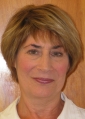 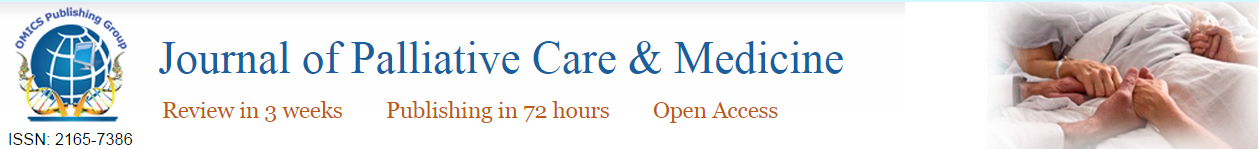 Biography
Dr. Lonnie Zeltzer, is a Distinguished Professor of Pediatrics, Anesthesiology, Psychiatry and Biobehavioral Sciences at the David Geffen School of Medicine at UCLA, Director of the Children’s Pain and Comfort Care Program. She is a co-author on the Institute of Medicine report on Transforming Pain in America. She has received a WT Grant Faculty Scholar’s Award, a National Cancer Institute Research Career Development Award, a 2002 Physician Excellence Award from Trinity Hospice, the 2003 UCLA Helene Brown Award for Excellence in Cancer Control Research, a 2005 Mayday Pain and Policy Fellowship, and the 2005 Jeffrey Lawson Award for Advocacy in Children’s Pain Relief from the American Pain Society (APS).
> > >
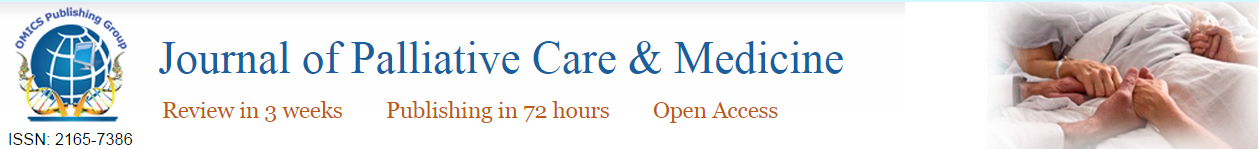 Her UCLA pain program received a 2009 Clinical Centers of Excellence in Pain Management Award from APS. She is Past-President of the SIG on Pain in Childhood in the International Association for the Study of Pain and past-Secretary of the APS. Her research focuses on the development of sex differences, puberty, and the role of parents on pain vulnerability and inhibition in children. She has over 350 publications, including a book for parents on chronic childhood pain (HarperCollins, 2005), also translated  into French.
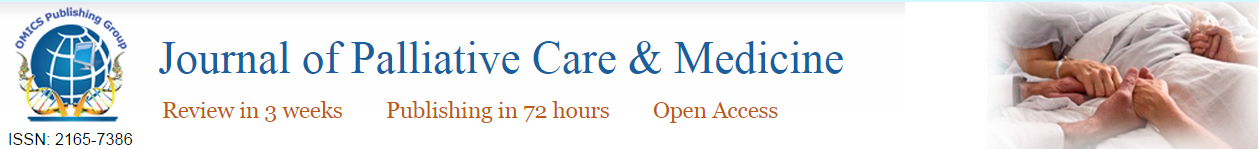 Research Interests
Dr. Lonnie Zeltzer’s research interests includes: Pediatric pain, Pediatric palliative care, Complementary and Alternative medicine in pain and in other symptoms and in Palliative care; Chronic pain in children and adolescents; Childhood  cancer pain.
> > >
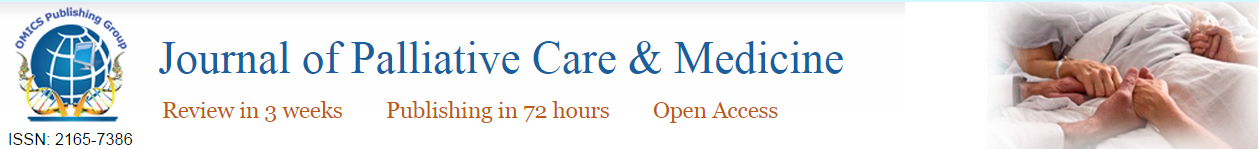 Publications
Ford JS, Kawashima T, Whitton J, Leisenring W, Laverdière C, et al. (2014) Psychosexual functioning among adult female survivors of childhood cancer: a report from the childhood cancer survivor study. J Clin Oncol 32: 3126-3136.
Evans S, Lung KC, Seidman LC, Sternlieb B, Zeltzer LK, et al. (2014) Iyengar yoga for adolescents and young adults with irritable bowel syndrome. J Pediatr Gastroenterol Nutr 59: 244-253. 
 Chou R, Cruciani RA, Fiellin DA, Compton P, Farrar JT, et al. (2014) Methadone safety: a clinical practice guideline from the American Pain Society and College on Problems of Drug Dependence, in collaboration with the Heart Rhythm Society. J Pain 15: 321-337.
Tsao JC, Li N, Parker D, Seidman LC, Zeltzer LK (2014) Pubertal status moderates the association between mother and child laboratory pain tolerance. Pain Res Manag 19: 23-29.
Mertens AC, Brand S, Ness KK, Li Z, Mitby PA, et al. (2014) Health and well-being in adolescent survivors of early childhood cancer: a report from the Childhood Cancer Survivor Study. Psychooncology 23: 266-275.
Tsao JC, Jacob E, Seidman LC, Lewis MA, Zeltzer LK (2014) Psychological aspects and hospitalization for pain crises in youth with sickle-cell disease. J Health Psychol 19: 407-416.
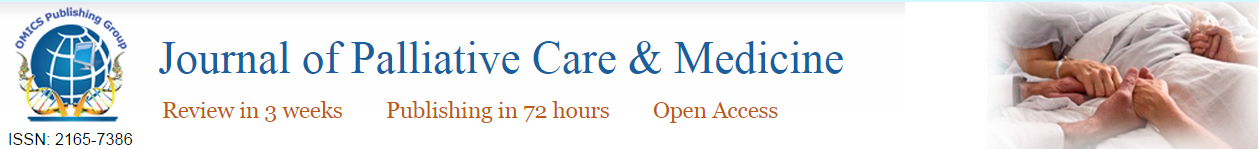 Pediatric Palliative Care
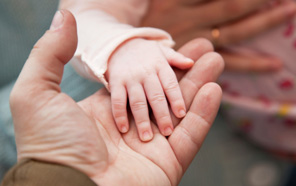 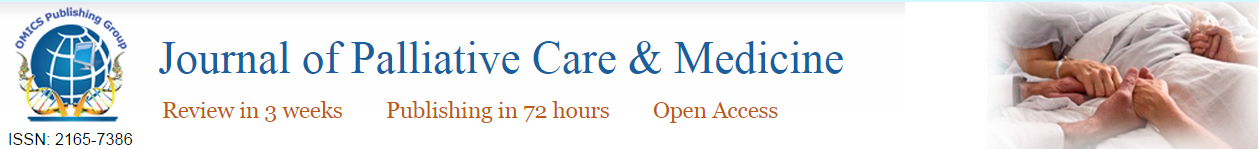 Pediatric Palliative Care
Pediatric Palliative care is specialized medical care for children with serious illnesses. It focuses on providing relief from the symptoms, pain, and stress of a serious illness whatever the diagnosis. The goal is to improve quality of life for both the child and the family.

Pediatric palliative care is provided by a team of doctors, nurses and other specialists who work together with a child’s other doctors as an extra layer of support. It is appropriate at any age and at any stage of an illness and can be provided along with treatment meant to cure.
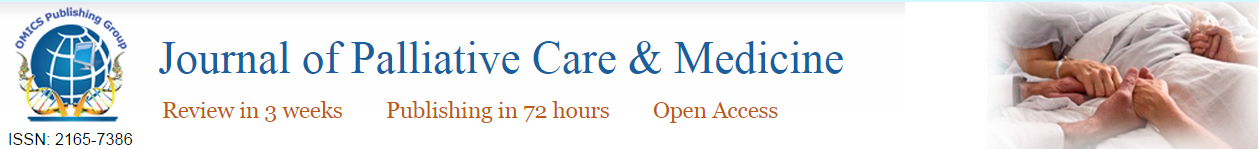 Pediatric Palliative Care
Pediatric palliative care addresses a serious medical conditions, including genetic disorders, cancer, prematurity, neurologic disorders, heart and lung conditions and others. It relieves the symptoms of these diseases, such as pain, shortness of breath, fatigue, constipation, nausea, loss of appetite and difficulty sleeping. In short, it helps the child and the family gain the strength to carry on with daily life.
Above all, pediatric palliative care is family-centered. It helps with communication and coordination of care. With the close communication that palliative care provides, families are better able to choose options that in line with with their values, traditions and culture. This improves the well-being of the entire family.
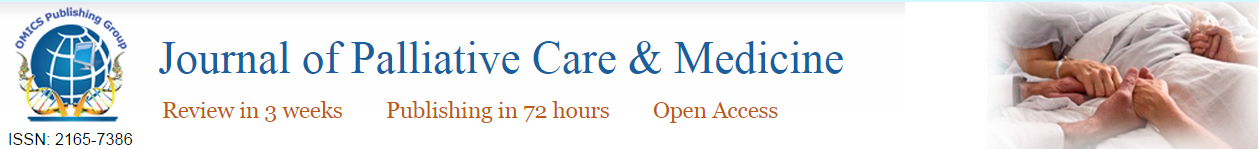 Childhood cancer pain
The types of cancers that occur most often in children are different from those seen in adults. The most common cancers of children are:
Leukemia
Brain and other central nervous system tumors
Neuroblastoma
Wilms tumor
Lymphoma (including both Hodgkin and non-Hodgkin)
Rhabdomyosarcoma
Retinoblastoma
Bone cancer (including osteosarcoma and Ewing sarcoma)
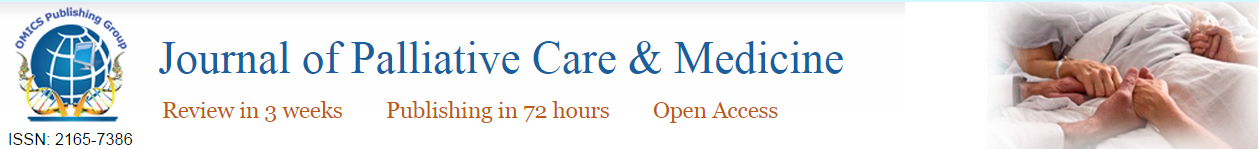 Childhood cancer pain
Managing pain in the pediatric oncology population can be a daunting task. Often pain in these patients is severe and often not adequately treated or assessed. Studies have found that the reason for this disconnect is due to the impulse to follow unsubstantiated fears and myths held by healthcare professionals and even by the caregivers of the patients. For this reason, many pediatric oncology patients suffer from unnecessary pain when there are both pharmacological and non-pharmacological means available to intervene. The diagnosis and treatment of childhood cancer is multidimensional; however, it can be managed based on recent research and evidence-based practice. In addition, the family, nurses, and other caregivers play a significant role in the management of pain for these young patients. It is imperative that empirical research is conducted and put into practice when appropriate in order to dissipate the burden of such a complex diagnosis. The synthesis of the existing research will help to identify risks and benefits associated with certain medications and treatments as well as identify where gaps exist and further research is necessary. Pediatric oncology patients are affected by their disease in every facet of their lives and would benefit greatly from adequately managed pain.
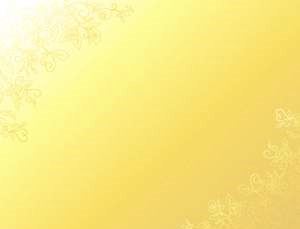 Palliative care and medicineRelated Journals
Journal of Nursing & Care
Primary Health Care: Open Access
Palliative care and medicineRelated Conferences
2nd International Conference on Nursing & Healthcare during November 17-19, 2014, at Chicago
2nd International conference on Geriatrics& Gerontology August 31-September 02, 2015 Toronto, Canada
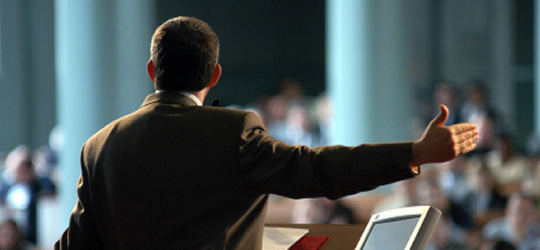 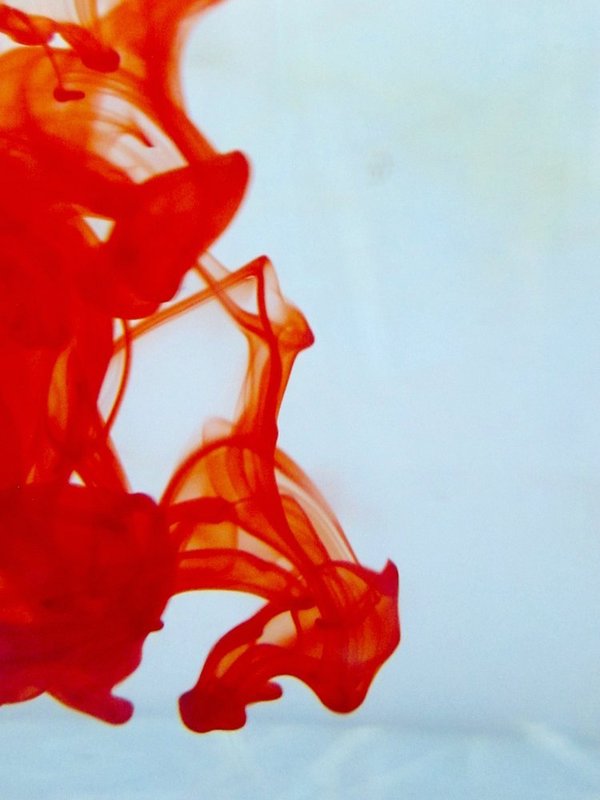 OMICS Group Open Access Membership
OMICS publishing Group Open Access Membership enables academic and research institutions, funders and corporations to actively encourage open access in scholarly communication and the dissemination of research published by their authors.
For more details and benefits, click on the link below:
http://omicsonline.org/membership.php
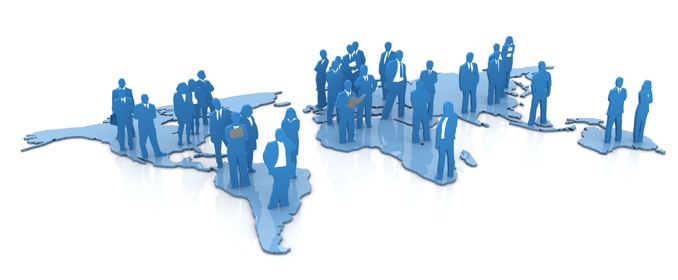